Figure 5. Lack of the effect of neural activity on axon orientation of DGCs growing on the stratum granulosum ...
Cereb Cortex, Volume 14, Issue 12, December 2004, Pages 1358–1364, https://doi.org/10.1093/cercor/bhh096
The content of this slide may be subject to copyright: please see the slide notes for details.
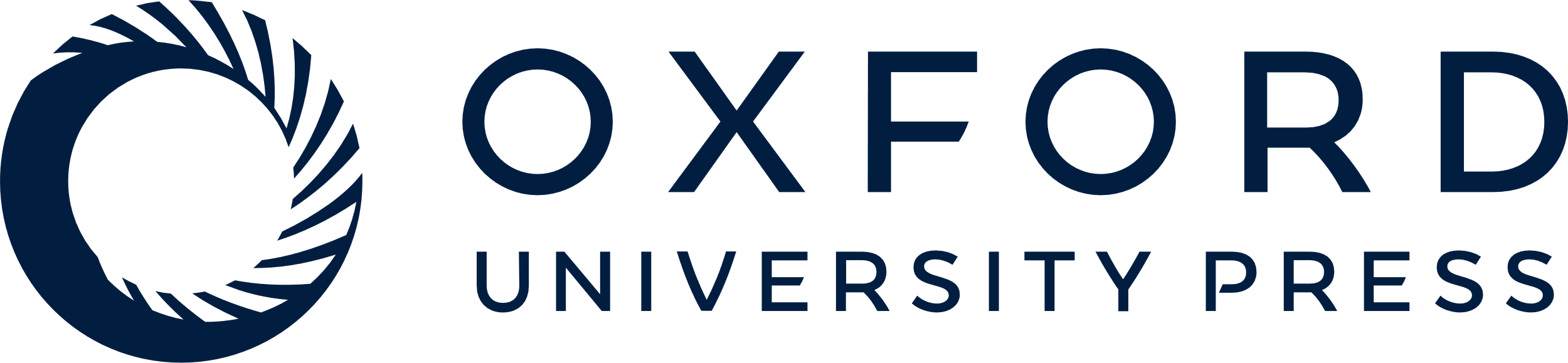 [Speaker Notes: Figure 5. Lack of the effect of neural activity on axon orientation of DGCs growing on the stratum granulosum (A), stratum pyramidale (B), molecular layer (C) and dentate hilus (D). DGCs were cultured on hippocampal slices in the presence of 1 µM tetrodotoxin or 50 µM picrotoxin for 3 days after implantation. The numbers in parentheses indicate the number of cells analyzed. No statistical significance was observed in any substrata (χ2 test, P > 0.05). *P < 0.05 versus the chance level (50%), χ2 test. DH, dentate hilus; SG, stratum granulosum; ML, dentate molecular layer; SR, stratum radiatum; SP, stratum pyramidale; SO, stratum oriens.


Unless provided in the caption above, the following copyright applies to the content of this slide:]